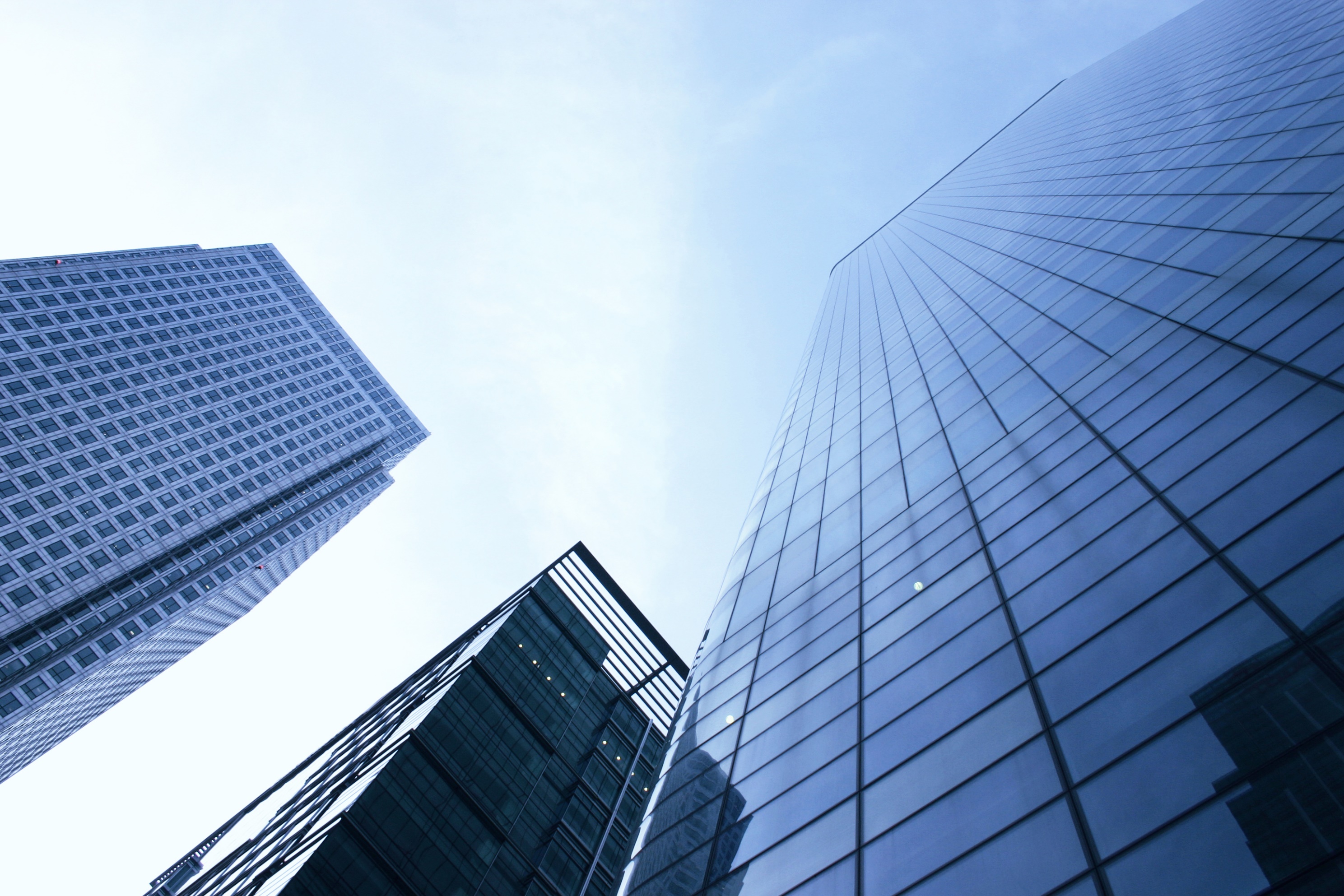 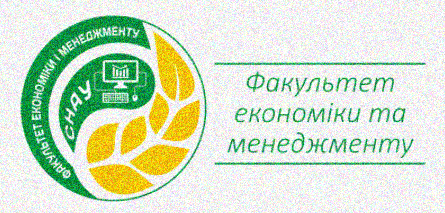 Комунікації в публічному управлінні
Надія Стоволос, к.е.н., доцент
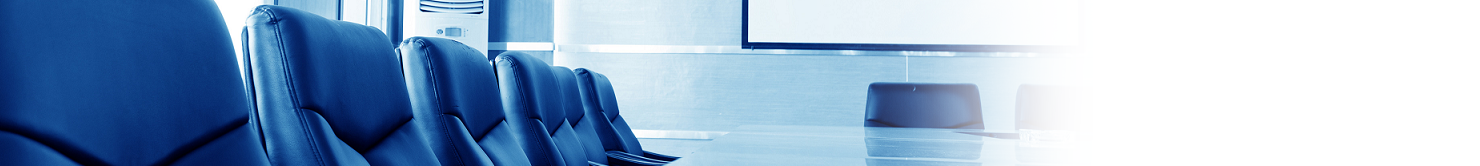 Перш ніж обрати дисципліну дайте відповідь на такі питання:
1
2
Які знання я хочу отримати?
3
Які навички я хочу засвоїти?
4
Де я зможу використати отримані знання та придбані навички?
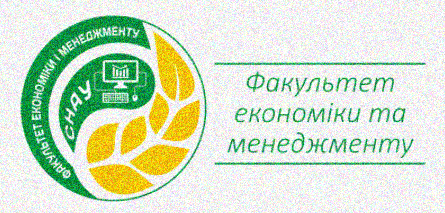 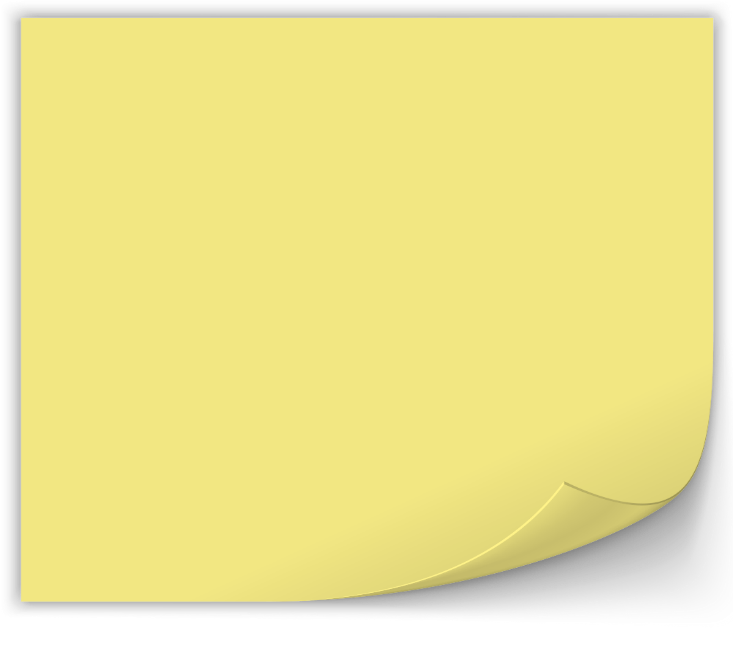 Мене цікавить…
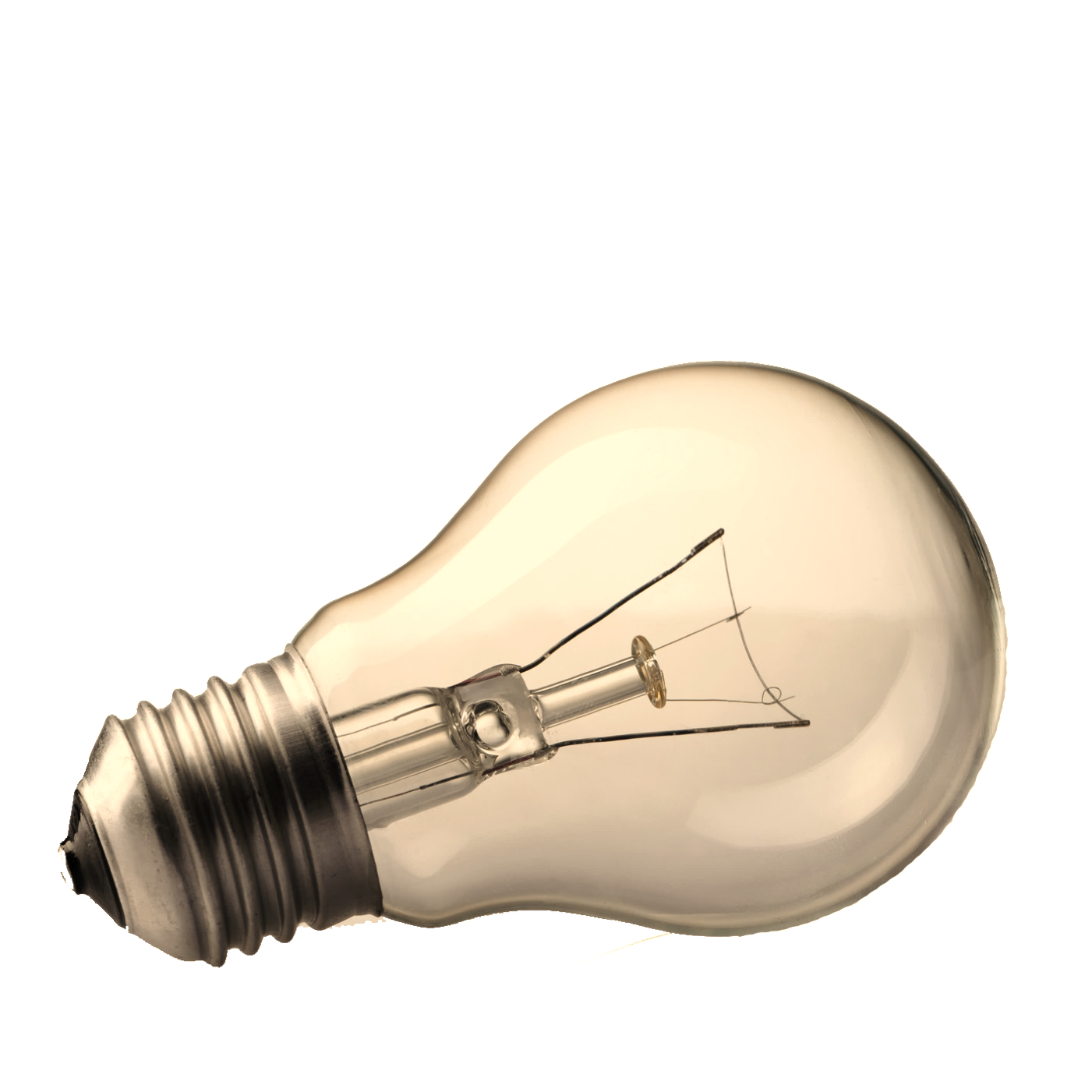 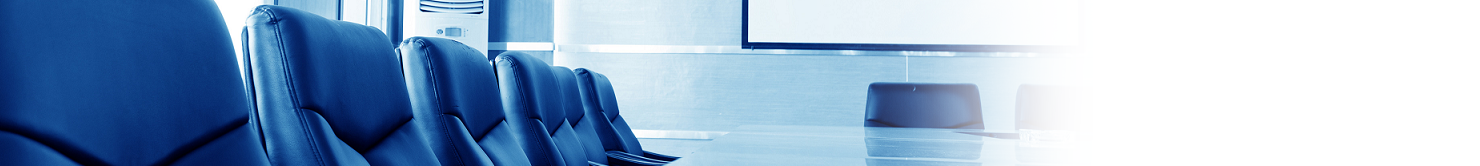 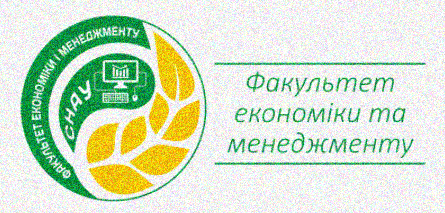 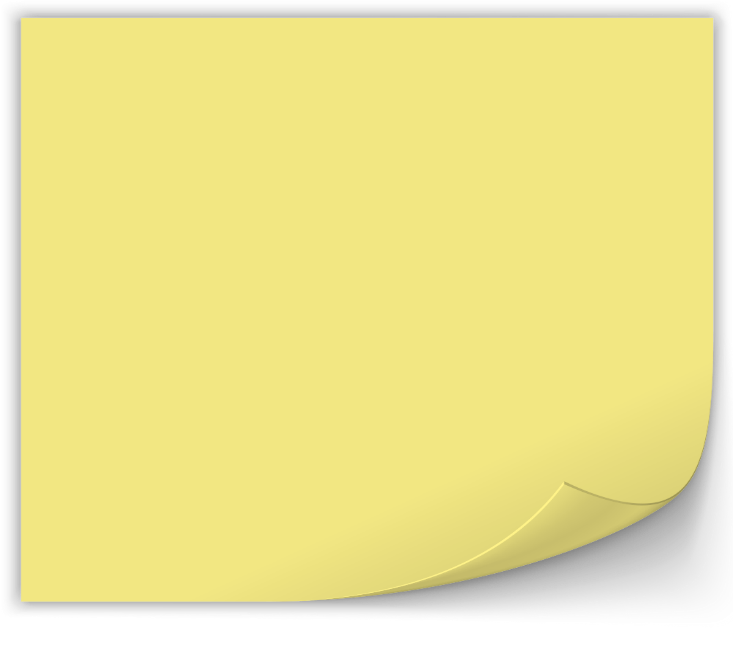 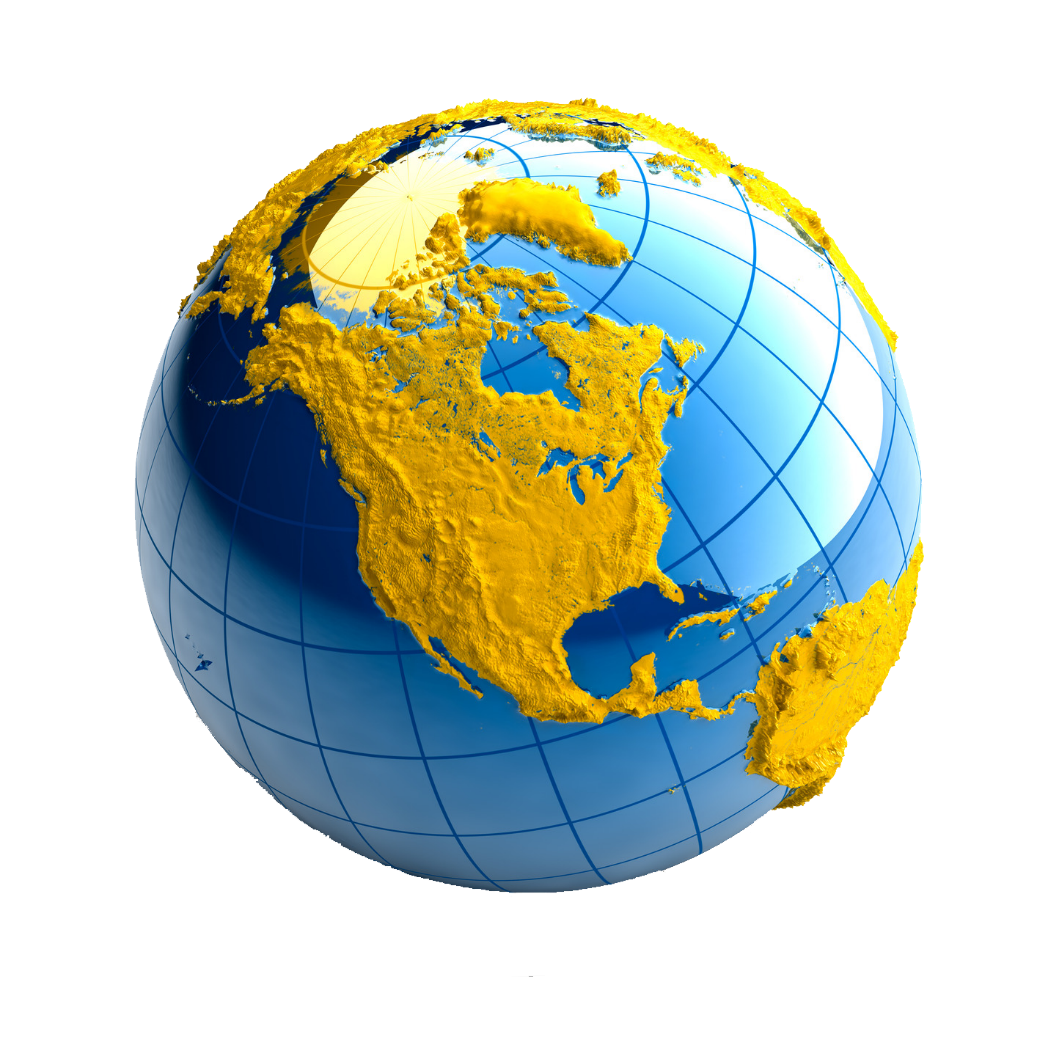 Мета дисципліни:
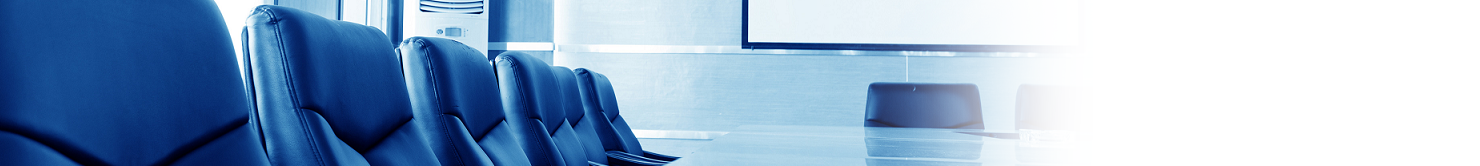 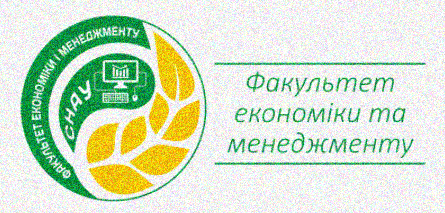 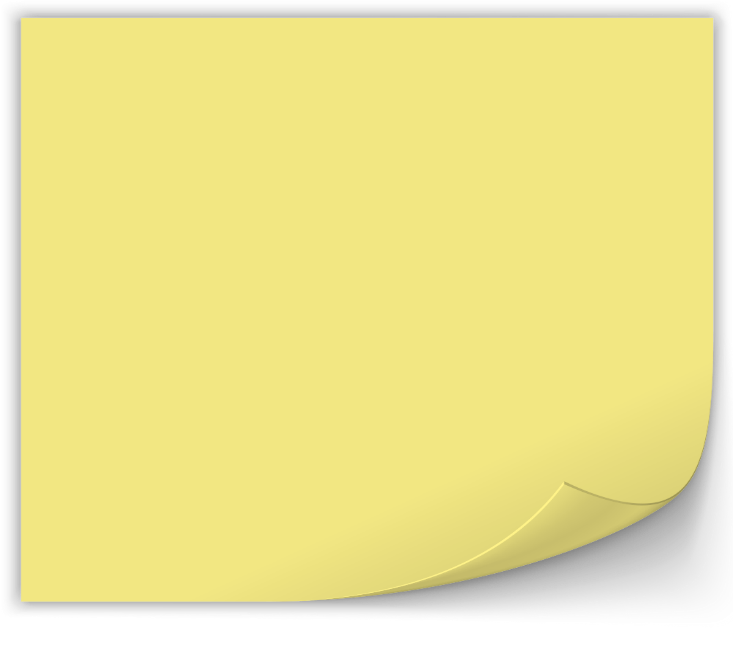 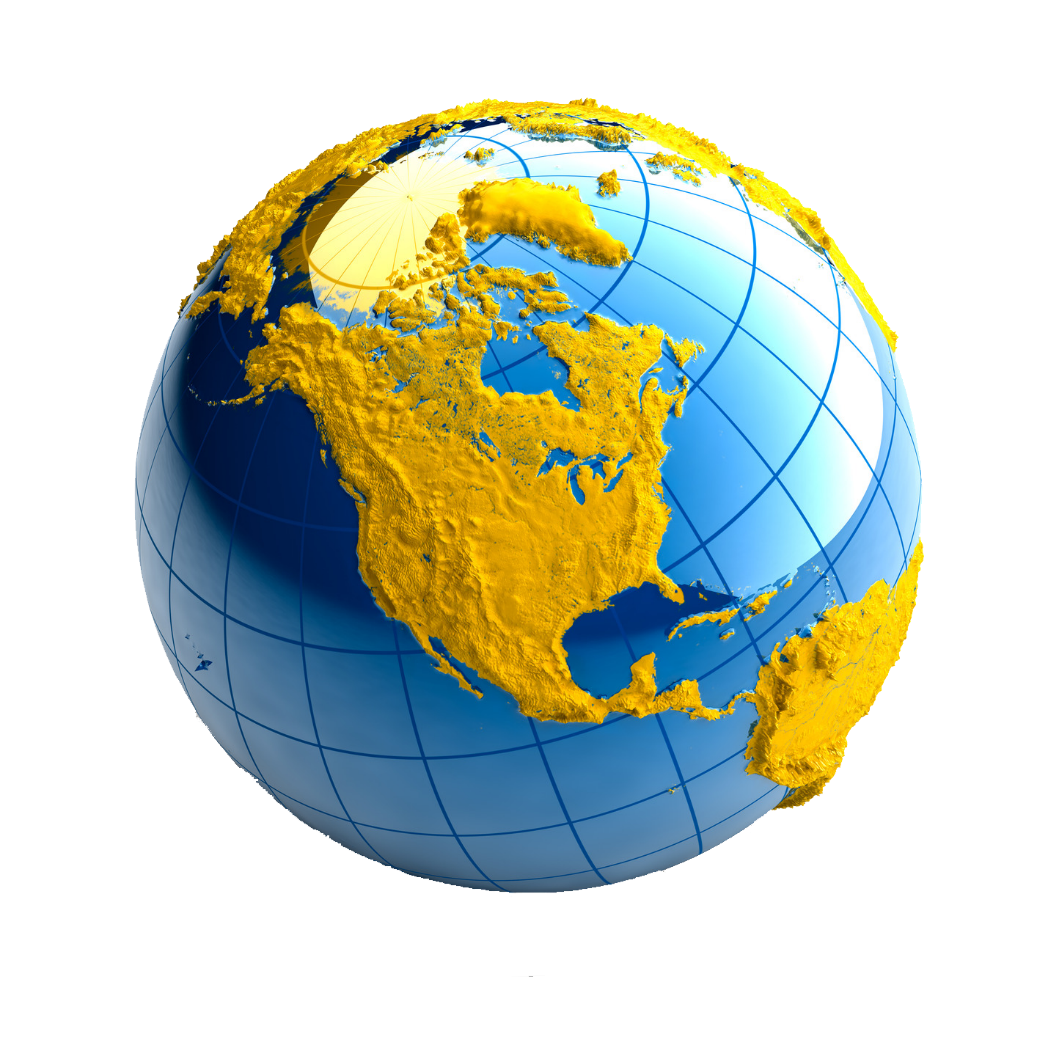 Детальніше…
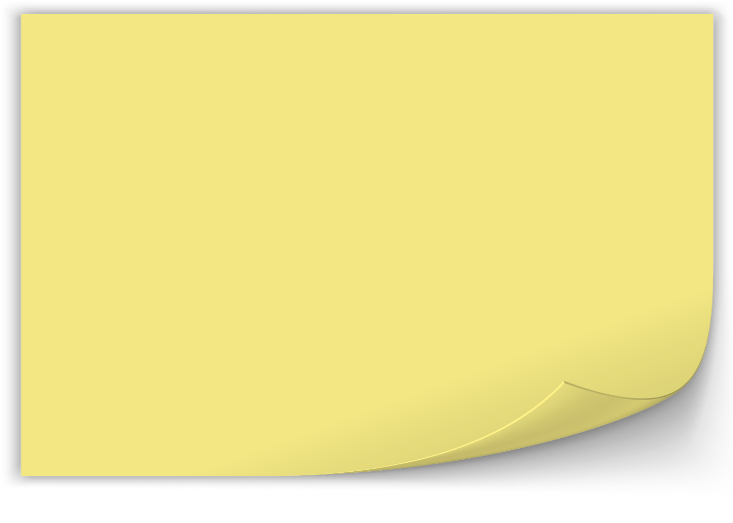 Зміст дисципліни
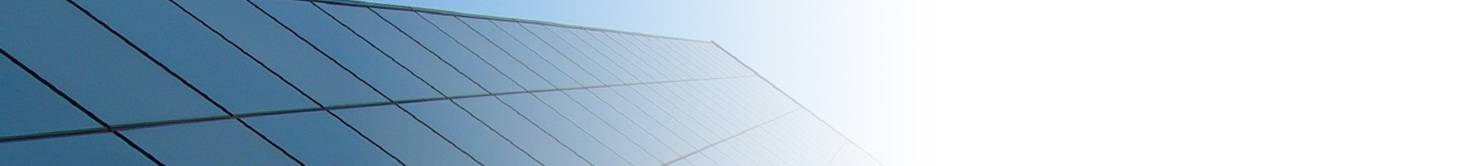 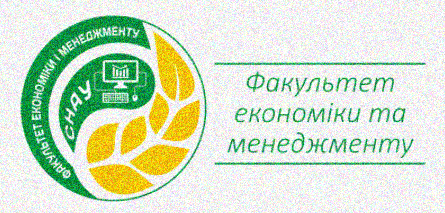 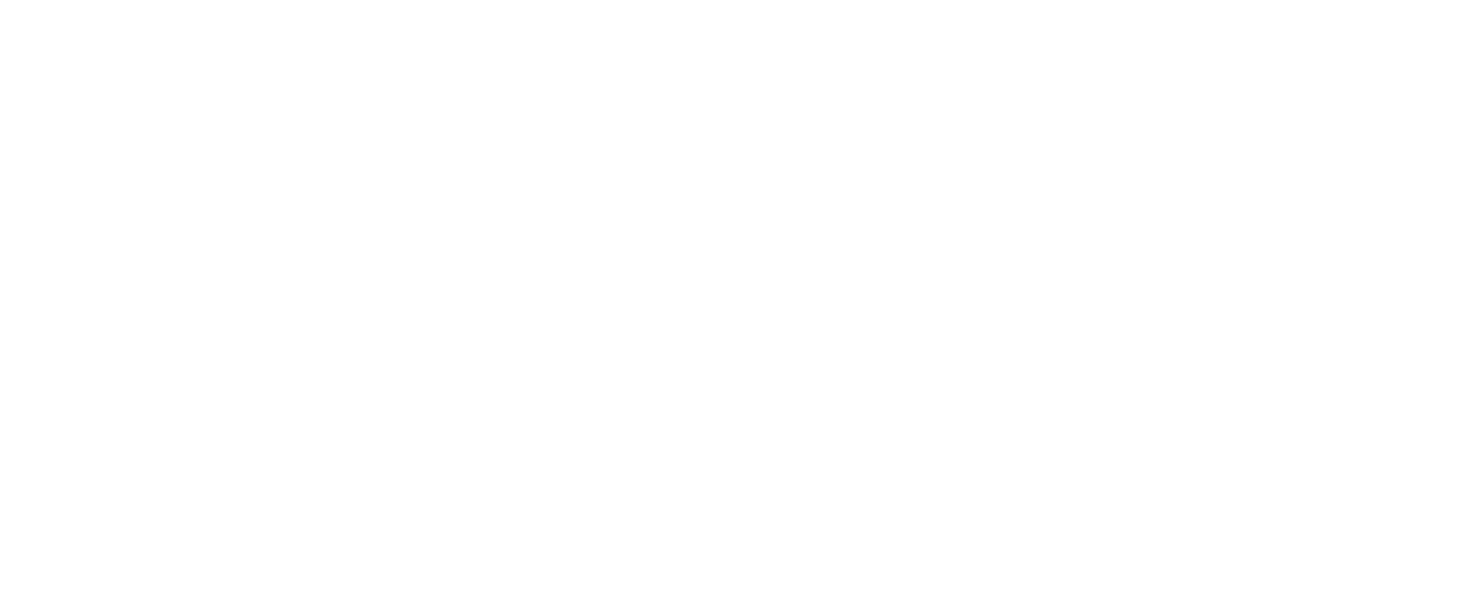 Тема 1. Поняття, значення, цілі та функції комунікацій в публічному управлінні.
Тема 2. Види комунікацій в організації.
Тема 3. Види та форми ділового спілкування. 
Тема 4.  Організація і проведення ділових переговорів.
Тема 5. Комунікаційні бар'єри та способи їх подолання.  
Тема 6. Моральні аспекти комунікацій. 
Тема 7. Маніпуляції в діловій комунікації. 
Тема 8. Використання мережі Інтернет у бізнес-комунікаціях.
Тема 9. Вдосконалення організаційних та міжособових комунікацій.